The Gospel of John
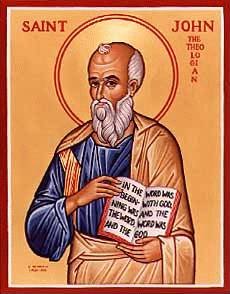 John Oakes
San Diego
April, 2016
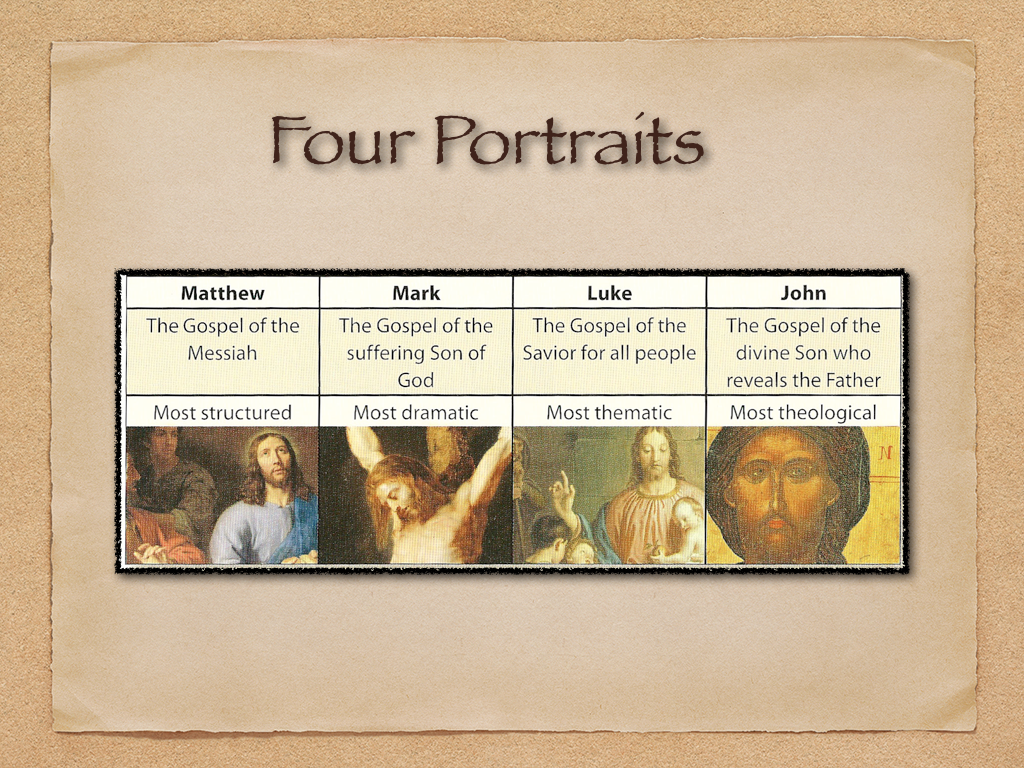 Theme and Purpose
Theme:  Jesus is the Son of God who reveals the Father, providing eternal life to all who believe.

Purpose: But these are written that you may believe that Jesus is the Messiah, the Son of God and that by believing you may have life in his name.
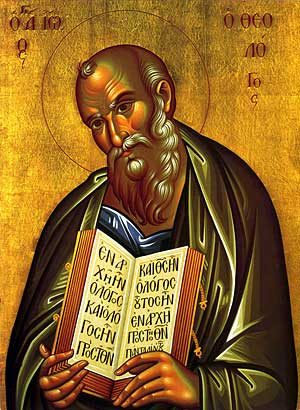 Gospel of John 80s -90s AD
Key Verses:

John 1:14

John 3:16
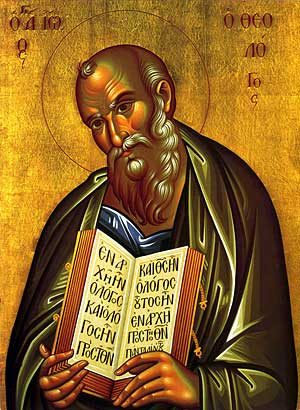 Uniqueness of John
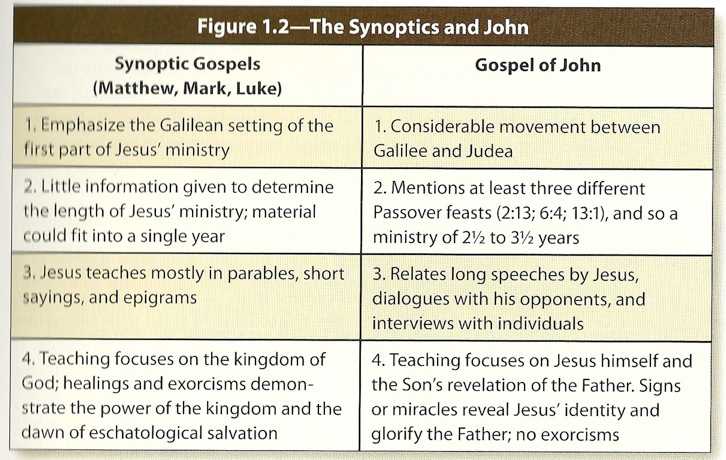 Uniqueness
In the Synoptics but not in John

Birth
Baptism
Temptation
Transfiguration
Agony in the Garden
Lord’s Supper

Parables
Exorcisms
Emphasis on the Kingdom of God
Secrecy theme
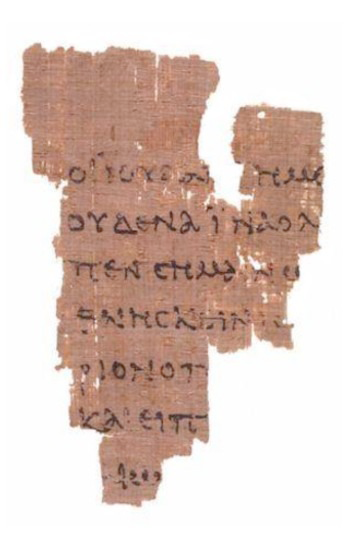 J0hn the solo  Gospel

Things unique to John

Dialogues (5:19-21, 6:25-29, 7:14-44, 8:12-59, 10:22-42, etc.)

Personal Conversations (3:1-21, 4:1-38)

Private Teaching with the Disciples (14:1-16:37)

Raising Lazarus a key transition point.

Emphasis on the Holy Spirit  (Ch 14, 16)

Jews in Negative Light  (9:18; 10:31; 18:12, 36–38, 19:12)

Chronology based on festivals and 3-year ministry

Much more time in Judea and Jerusalem
Characteristics of John

80% of material unique to John
Simple vocabulary but deep theology
Symbols and metaphors (light, life, bread, gate, door, shepherd, etc.)
More philosophical
Emphasis on who Jesus is
Miracles as signs
Use of irony (John 1:46, 3:14, 4:12, 11:50, 19:19)
Dualistic Themes (light vs dark, belief, unbelief, etc.)

Special words:   logos  beloved disciple  only begotten
Believe 98 times     live 35 times
Seven I Am Statements
I AM the bread of life  6:35

I AM the light of the world  8:12,9:5

I AM the door (and the gate)  10:7

I AM the good shepherd  10:1,14

I AM the resurrection and the life  11:25

I AM the Way the Truth and the Life  14:6

I AM the true vine  15:1

All are metaphors
Outline of John
I. Prologue 1:1-1:18
II. Book of Signs 1:19-12:50
III. Book of Glory  Passion Story 13:1-20:31
IV. Epilogue 21:1-21:25

Theme:  The Son of who reveals God’s glory.
Theme verses  1:14, 1:18, 3:16
Prologue  John 1:1-19

CHIASM: A -B - C- D- C- B -A
V:1-5 Identity and Mission of the WORD
  V: 6-8 The Testimony of John the Baptist to
the Word
     V: 9-10 The Incarnation of the Word
         V:10-13Response to the Word
     V:14 The Incarnation of the Word
  V:15 The Testimony of John the Baptist to the Word
V:16-18 The Identity and Mission of the Word
Saturday, October 13, 12
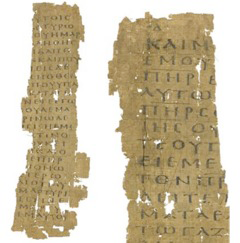 Genesis 1


ἐν ἀρχῇ
In the Beginning
Saturday, October 13, 12
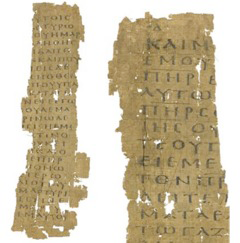 John 1:1

ἐν ἀρχῇ
In the Beginning
Saturday, October 13, 12
Prologue
En arche o logos  (parallel to Genesis 1:1)
Logos = Word, Divine Reason, Power, Understanding, Perfection, Order.
Greek and Jewish implications   Jews: Is 55:11 The Word from my mouth.

v. 5  The darkness has not overcome (understood) him.

Darkness vs Light    v. 4, 9

v. 12-13  The right to become children—children of God.


v. 14   The Logos became sarx

       The Logos tabernacled among us.   He made his dwelling among us.
Prologue (cont.)
v. 14 We beheld his doxa  glory

Jesus the monogeneos   uniquely begotten one

v. 14    Grace and Truth   both!

v. 17-18   Moses = Law   Jesus = grace and truth
The monogeneos has made God known
Book of Signs  1:19-12:50
[knew thoughs of Nathanael  1:43-50]
water to wine  2:1-11
healing of official’s son  4:43-54
healing at pool of Bethesda  5:1-5
feeding of 5000  6:1-14
walking on water  6:16-21
man born blind  9:1-12
resurrection of Lazarus  11:1-44
[miraculous catch of fish John 21:1-13]
Seven Signs
Purpose of the Signs of Jesus
Cause people to have faith in God

Cause people to give glory to God
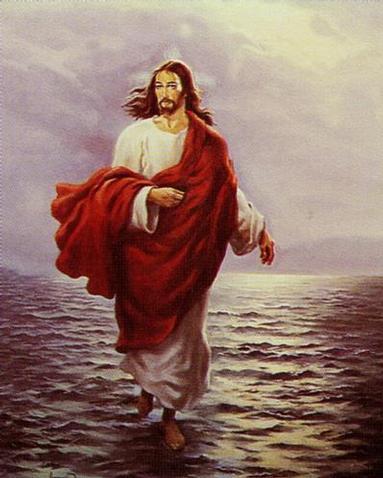 Signs in John: A Pattern
Miracle/Sign

Response or challenge of people

Follow-up teaching

Response  (some have faith and some reject Jesus)
Signs, Claims and I Am Statements
I. Knowing Nathanael’s mind and heart, which causes belief (1:49)  

“Rabbi, you are the Son of God; you are the King of Israel.

Q: Implications?
II. Water to Wine:The “first sign” of Jesus
John 2:1-11.  v. 11 “He thus revealed his glory, and his disciples put their faith in him”

metaphor/symbol:  the marriage feast in heaven.  Isaiah 25:6  

empty jars = Jewish ritual   
                       wine = New Covenant

Result:  2:11  God’s glory is revealed and people (the disciples in this case) put their faith in Jesus.
III. Jesus Clears the TempleAnother “sign”
Jesus clears the temple  John 2:12-17

“The Jews” demand a sign to prove his authority to act this way.

John 2:18-19

Note:  The Jews assumed that authority as an inspired teacher must be supported by “signs.”

Jesus:  No sign will be given you if you demand one.
IV. The Miracles Jesus Did Not Do
A. Jesus did not work miracles as a response to a challenge or to defend his claims about himself.   John 2:18-22.
 
B. He did not do miracles to convince the hard-hearted or to force people’s mind. Matthew 13:55-58 
John 13:27  Satan did not hesitate in this area at all.   (notice v. 28  Jesus did not resist this)

Implication?
The Miracles Jesus Did Not Do
C. Jesus did not work miracles to take care of his own physical needs John 4:6   tired.  John 19:28  Jesus thirsty.   Mark 11:12, Luke 4:3-4  hungry  
Implications?

D.  Jesus did not use his power to judge or destroy his enemies.   Luke 9:52-56. Jn 12:47
Implications?
The Miracles Jesus Did Not Do
E. (and this one contains them all)  He did not use his power to end the crucifixion.  

Mark 15:29-30.    

Matthew 26:52-53.  Jesus:  I could call on my Father and he would put at my disposal more than twelve legions of angels.

Implications?
Jesus Clears the Temple
John 2:18-19.  What is the sign of Jesus?—the sign proving my right to be greater than the temple?  I will be raised from the dead on the third day.
John 3 & 4 InterviewsNicodemus and Samaritan Woman
Jesus gives an enigmatic metaphor which provokes thought

Confusion

Jesus explains the metaphor

Jesus identifies himself
John 3 Nicodemus John 4 Samaritan Woman
John 3  The insider believes
John 4  The outsider believes
Romans 1:16   First for the Jews, then for the Gentiles

John 3:3  Nicodemus is spiritually blind

3:14  The solution to spiritual blindness:  Look to Jesus on the cross
IV. Sign #2  The Official’s Son
Jesus heals official’s Son 4:43-54  (parallels Matt 8:5-13, Luke 7:1-10)  

Healing for Gentiles too.

Healing from a distance.

Result: faith   4:53  Your son will live  “he and all his household believed.”

Gentile man believes without seeing.  (unlike Thomas, but like us John 20:29)
Theme:  Jesus Replacing/Greater than the Jewish Festivals
1. Jesus greater than the Sabbath  Jn 5:1-18

2. Jesus greater than Passover  Jn 6:1-70

3. Jesus greater than Booths/Tabernacles  Jn 7:1-9:41

4. Jesus greater than Festival of Lights (Chanukkah)
    Jn 10
V. Sign #3 Healing at Bethesda
John 5:1-9  Jesus: “Get up your mat and walk” 

“My father is always at work to this very day and I, too, am working” (v17)

Jesus is Lord of the 
Sabbath Matt 12:8

5:18  Result:  The Jews 
tried even harder to kill 
him.  Why?  He claims 
to be equal to God.
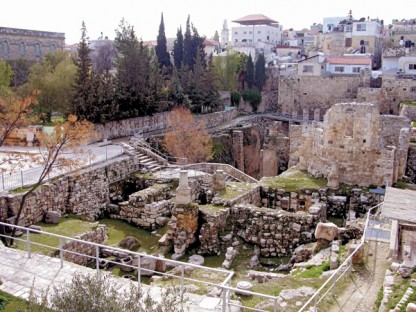 Testimonies of Jesus  John 5:31-40
Jesus:  There are three things which testify about me:

a. John the Baptist  5:31-33

b. The miracles   5:36

c. Prophecy/Scripture   5:37-40


John 5:45-47  I am Greater than Moses.
VI.  Sign #4  Feeding the 5000
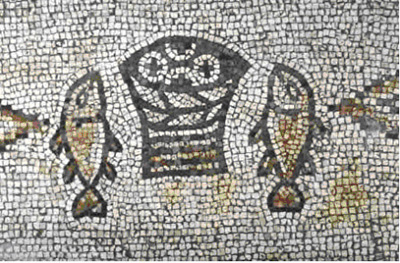 Theme:  Jesus will replace Moses and will replace the Passover.
Type:  Marriage feast with God

Jesus gives bread (like the manna)

People’s response:  6:14 “Surely this is the prophet” (Deuteronomy 18:17-19)
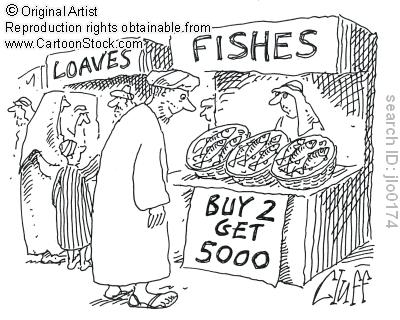 VII.  Sign #5 Walking on Water
Jn 6:16-24  (Matt14:22-33, Mark 6:47-51)
 
John’s emphasis:  A parallel to Moses parting the water.  An Exodus/Passover scene.
 
“It is I”  (I AM that I AM  ego eimi  Exodus 3:14)  Do not be afraid.   Suddenly they are on the other side (recalling the crossing of the Red Sea)
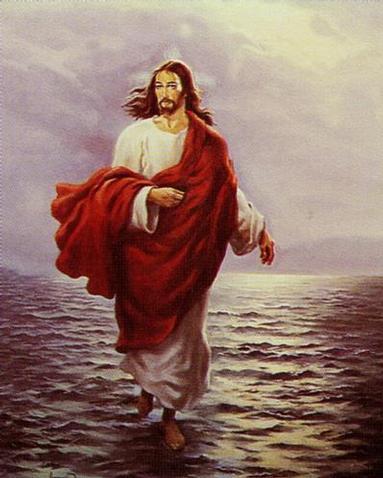 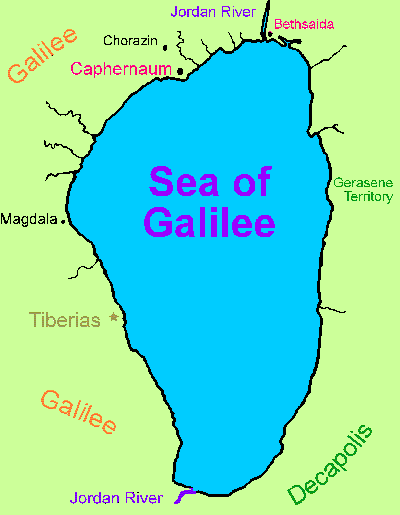 VIII.  John 6:25-70  I AM The Bread of Lifesubtext:  I am greater than Moses
v. 25-27  Seek spiritual not physical food 
	“Work” for spiritual food.   

v. 28-29  What is the work of God?   Believe in the one he sent.   Irony 

v. 30  Jews demand a sign again  (recall clearing the temple) 

Jesus:  I gave you bread.  I am greater than Moses.   Isn’t that testimony enough?

In fact:   I AM the bread of life.  physically  v. 35   and eternally  v. 47-51.
A Practical Question
6:35b What is “bread” for you?  What do you hunger for?

6:35c What is “water” for you?  What do you thirst for?

The people:  Please give us this bread!
John 6:53-59 Eat the flesh and the blood
Not a prefigure of the Lord’s Supper.
The Lord’s Supper is a remembrance of this fact.

v. 60-70  The people respond.  Offended.

v. 67  Jesus:  What about you?

Peter:  To whom else shall we go?
IX.  John 7:1-9:41  Tabernacles Discourses
Tabernacles (Sukkot)

Harvest Festival

Remembrance of  Wandering in the Wilderness = living by faith in a relationshiip with God
John 1:14
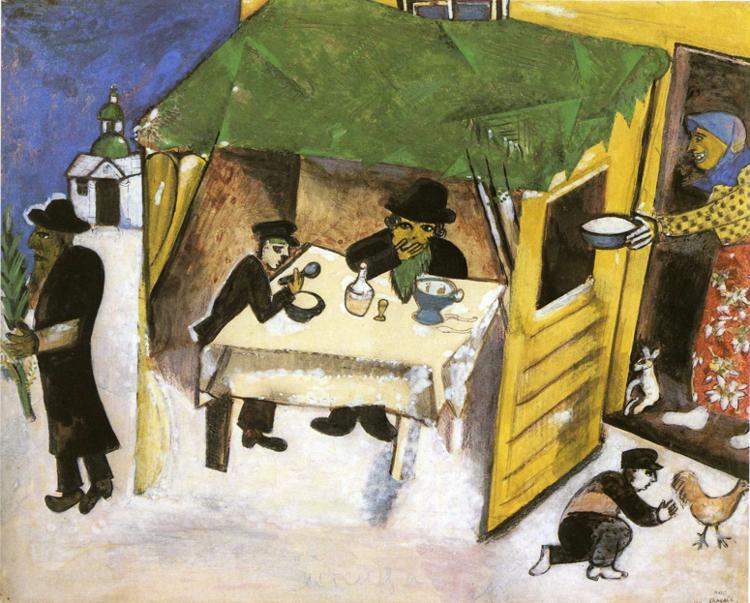 Tabernacles/Booths/Sukkot
A Celebration of Wandering in the Wilderness: Living in Close Fellowship with God (John 1:14 Jesus tabernacled with us)

Water Motif:  Water Pouring Ceremony

Light Motif:  The Illumination of the Temple
Sukkot in a City
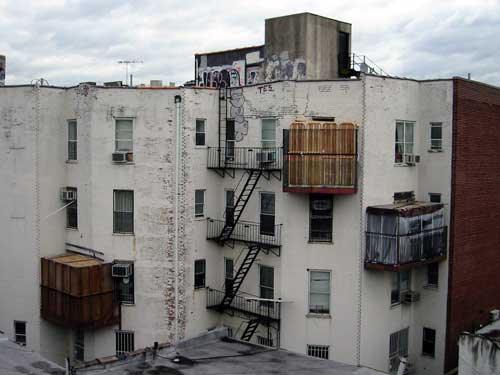 John 7-8  Many Claims
7:16-My teaching is from God.  If anyone chooses to do God’s will….
Response:  You are demon-possessed.
7:37-38  I am the source of living water.
Response: He is the Prophet.  He is the Christ. Tried to seize him
8:12  I AM the light of the world.
Response:  Many put their faith in him.
8:46 Sinless
Response:  A Samaritan and Demon-possessed.
8:51  If anyone keeps my word, he will never see death. (I am greater than Abraham)
Response:  You are demon-possessed
8:58 Before Abraham was born, I AM. (claims to be God)
Response:  Picked up stones to stone him.
John 7:37 Living Water
If anyone is thirsty, let him come and drink.  Whoever believes in me, as the Scripture has said, streams of living water will flow from within him

Isaiah 12:3
Zech 14:8,16
Ezekiel 47:1-10
Joel 3:18
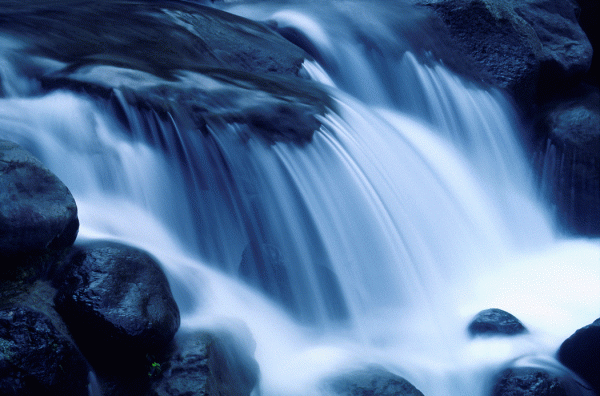 The Water-Pouring Ceremony
Every Day of the Feast
Procession from the Temple to the Pool of Siloam
Priest fills a golden pitcher with water from Siloam (“living” water, by the way)
Recite Isaiah 12:3
Back through the Water Gate to the Temple
Pour the water out over the altar of sacrifice
A symbol of the Holy Spirit and of salvation.
Isaiah 12:3,  Zechariah 14:8,16,  Joel 3:18, Ezekiel 47:1-10
Jesus:  The Messianic Age has come.
John 8:12  I Am The Light of the World
John 8:12 I AM the light of the world.

John 9:5 While I am in the world, I AM the light of the world.

John 12:46 I have come into the world as a light, so that no one who believes in me should stay in darkness.
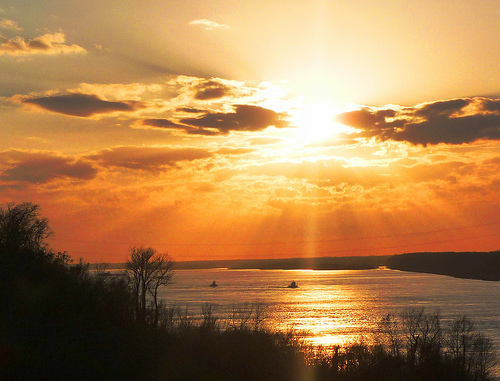 The Illumination of the Temple
Every night during Tabernacles.
Entire Temple lit up with lamps.
Celebration in the Court of Women.
A symbol of the shekinah—God’s glory which was in and above the Tabernacle.
Jesus:  I am the shekinah of God.
John 12:36  Through Jesus we can become sons of light, and no longer walk in darkness.
Jesus:  I am the fulfillment of Tabernacles.
John 8:48-58  The Greatest Claim of Jesus
8:51 If anyone keeps my word, he will never see death.
Now we know you are demon-possessed!

Before Abraham was born: I AM.
They picked up stones to stone him.
X  Sign # 6  Jesus proves he is the light of the world
9:5   I AM the light of the world.

This miracle involves both water and light.

Note:  Wash in the Pool of Siloam.

The man grows in his faith.
	v. 11 “the man Jesus”
	v. 17 “the Prophet”
	v. 31 from God
	v. 38  Lord, I believe!

The parents and the Pharisees become more blind than they were at the beginning.
XI. John 10 More claims and testimonies
The Context:  The Feast of Dedication  (Hannukuh) John 10:22

John 10:7  I AM the gate.  (John 14:6)

John 10:11,14  I AM the good shepherd.
	The Shepherd Discourse Ezekiel 34:2-10 
	1st Macabbees:  false shepherds
	1 Samuel 17:34
	Response:  Division. You are demon-possessed!
	                      Could a demon give sight to the blind?

John 10:25,32,38   My miracles testify to the things I say
Jesus:  I AM God
John 10:30  I and the father are one.

Response:  John 10:31  They picked up stones to stone him.

You, a mere man, claim to be God.
XII.  Sign #7  The Raising of Lazarus
For John:  The greatest of Jesus’ signs.

John 11:4  This sickness will not end in death (irony)

Purpose:  To give glory to God (and to his son)

John 11:23-26  I AM the resurrection and the life!  He who believes in me will live, even though he dies.

John to the reader:   Do you believe this?
Jesus proves he is the resurrection and the life.

“Lazarus: Come out!”

John 11:45-51  Believe or murder Jesus.  A stark choice.

What about you?
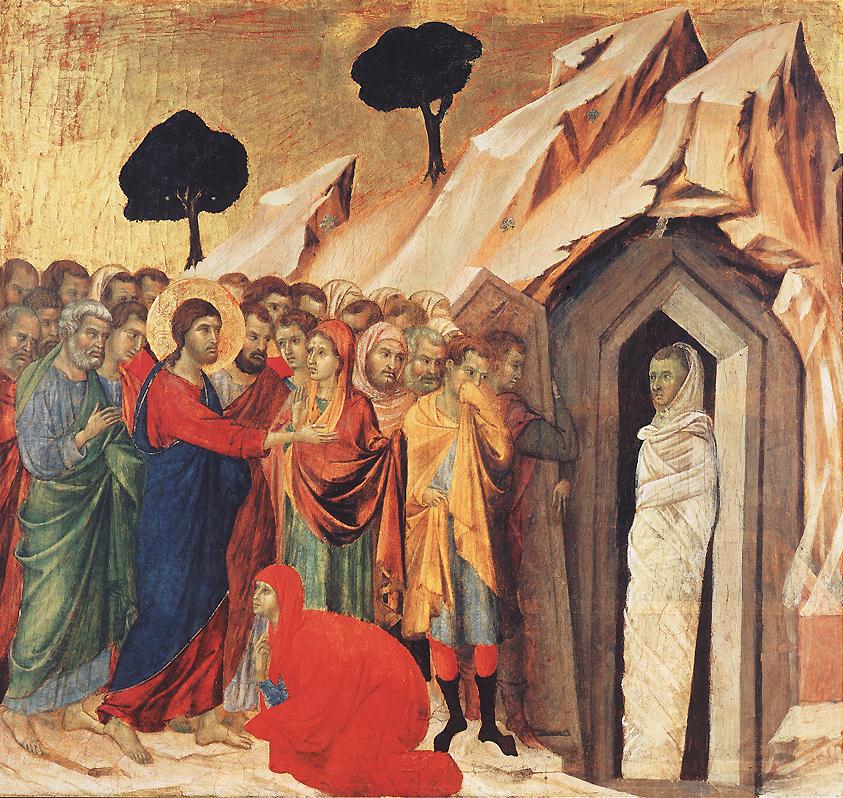 John Chapter 12
Theme:  The Glorification of the King

A transition…  Jesus enters Jerusalem

A transition…  Jesus’ public ministry ends

A transition…  The Book of Signs ends and the Book of the Passion begins
The Glorification of the Messiah/King
John 12:1-8  Anointing of a king for burial.

John 12:12-16  Triumphal entry of the King.

John 12:28  God:  I will glorify your name.

John 12:32  Jesus will be lifted up (glorified)
	(talk about irony!)
John 12:12  The Passion Story Begins…
I Maccabees 13:21 
       (Simon Maccabeus)

Hosannah! Ps 118:25-26

Jesus hailed as King  and Messiah.

King of Peace (donkey)

Zechariah 9:9
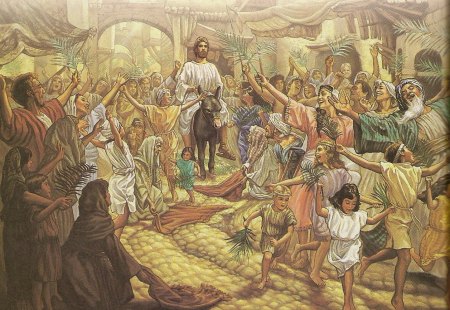 Jesus:  The Hour Has Come!  Jn 12:23
The hour for a triumphant king?   No!!

Unless a kernel of wheat falls to the ground an dies.

Q:  Message for us?

John 12:32 (John 3:14, John 8:28)  I will draw all men to myself.  How???     By dying!

John 12:36  Jesus’ public ministry ends  
John 12:37-50 Final summary  Do not reject me.
John 13:1-20:29 The Book of the Passion
Jesus’ public ministry is done.

Ch 13-17  Very personal view of Jesus with his apostles.

John Ch 2-12 Jesus’ message to the world. John Ch 13-17 Jesus’ message to the apostles/church
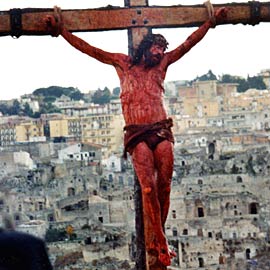 A Little Chronological Problem
When did the Last Supper happen according to John?

John 18:28  The day before the Passover?  (Synoptics are definite that  the Last Supper was a Passover Seder)

Solution:

1. John is just plain wrong.

2. John 18:28 is a reference to any day in Passover/Feast of Unleavened Bread.

3. The Jews disagreed over the day of Passover (Nisan 14 vs Nisan 15)
John 13  Jesus’ Love for the Apostles
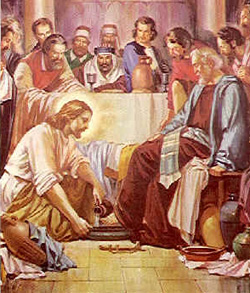 John 13:1  Jesus loved them “to the end.”

John 13:3-11  Jesus shows them his love.

John 13:12-17  Go and do likewise.

John 13:18-30  Jesus will be betrayed.

John 13:31-38  Love one another as I have loved you.
John Ch. 14
1. Jesus is trying to reassure them that he is with them and that, even when he is gone, He will still be with them in the form of the Holy Spirit.  You guys will be OK.

2. He is both setting an example and giving them a command to love.
Jesus:  Trust in me
Wedding metaphor
Jewish betrothal:  Groom promises to “build a room” for the bride.

Claim to be deity
Trust in God, Trust also in me.
If you have seen me, you have seen the father.

Greater works than these.
Bringing salvation and offering the Holy Spirit
Jesus Comforts the Disciples
Ask anything in my name.

I will send the comforter (Holy Spirit)  You will not be alone.

My peace I leave you.
John 15 The Vine and the Branches
The vine:  A common metaphor

Psalm 80:8-18,        Isaiah 5:1-7,       Jeremiah 2:21      Ezekiel 15:1-8      Ezekiel 19:10 and Hoseah 10:1.
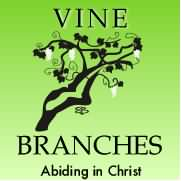 I am the Vine.  My Father is the gardener
Q:  In what sense is Jesus a vine?

Q:  In what sense is the Father a gardener?

Q:  In what sense are we branches?

John 15:2a, 15:6  Matthew 7:15-20    Can we be cut off the vine?  If so, why?
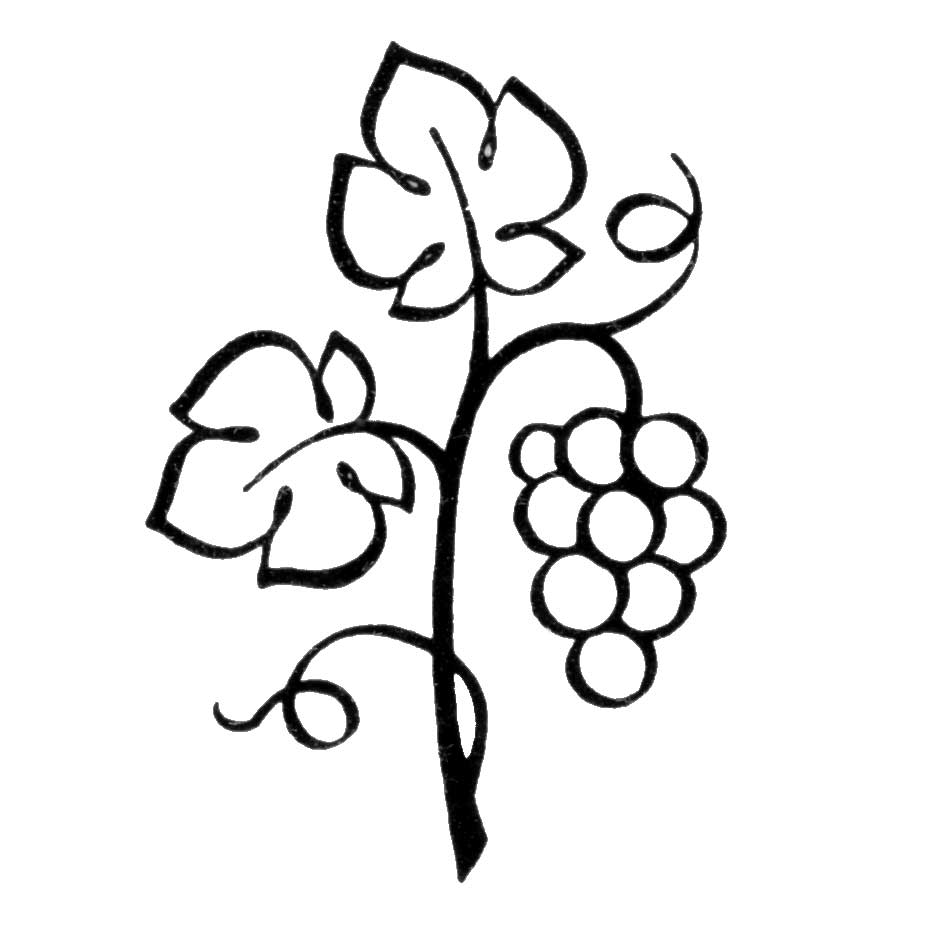 John 15  Abide in Me
The key point in John 15 is abiding in Christ.

Abiding = Bearing fruit.   Q:  What fruit?

Answer:   The things we ask for.  15:7-8

John 15:9-17  The key to abiding is love (and obedience)
John 15:18-16:4  The reason we need so much comfort:  Persecution
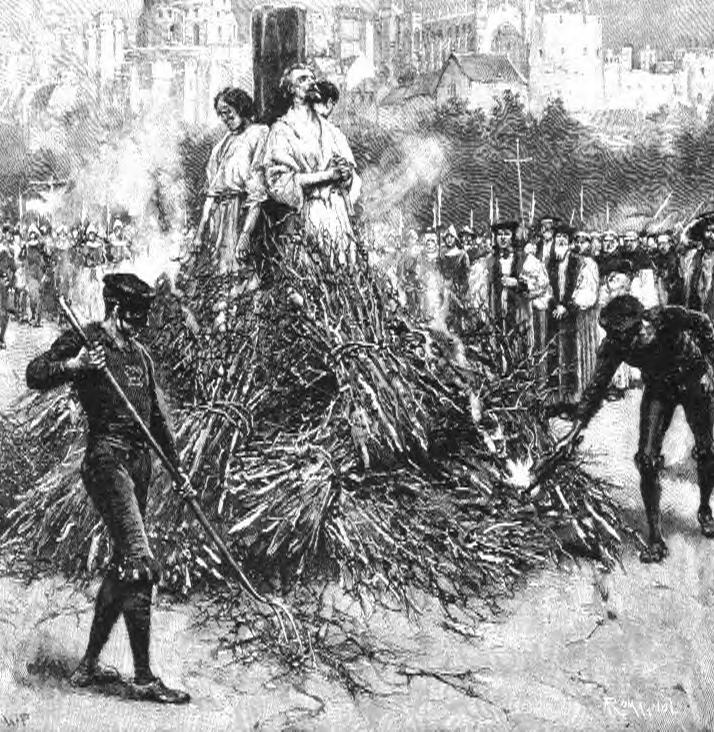 Jesus “assures” them with six if…  then.. Statements

v. 18, 19, 20 (2x), 22, 24
John 16  Jesus Comforts His Disciples
John 16:6  It is good that I am going away.

I will send the Comforter.

Aside:  Does the Holy Spirit “proceed from the Father and the Son” (filioque)?  John 15:7

He will convict the world
He will guide you into the truth
Comfort for the Disciples
16:20  Your grief will turn to joy.

16:25  I will speak to you plainly.

16:33  Take heart:  I have overcome the world.
John 17  Jesus Prays for the Disciples
Themes:

Jesus’ amazing love and concern for the disciples  John 17:11-19

Glory 9 times in John 17    John 17:4-5

Knowing God  John 17:3, 25-26

Unity and Relationship  John 17:23
John 18-19  The Passion Narrative
Things to notice:

Jesus is totally in control.  He is not a victim.
V. 4  “Jesus, knowing all that was going to happen to him”

Jesus fulfilling prophecies (unlike the rest of John)  18:9,32  19:24  19:36,37

Jesus confronts Annas(contrast with Peter), Jesus questions Pilate!

Deity:   I Am He v. 5,8
John 20  Resurrection Appearances
Mary Magdalene

Peter and “the other disciple (John)

Mary Magdalene again

The disciples  (- Thomas)

The disciples, including Thomas
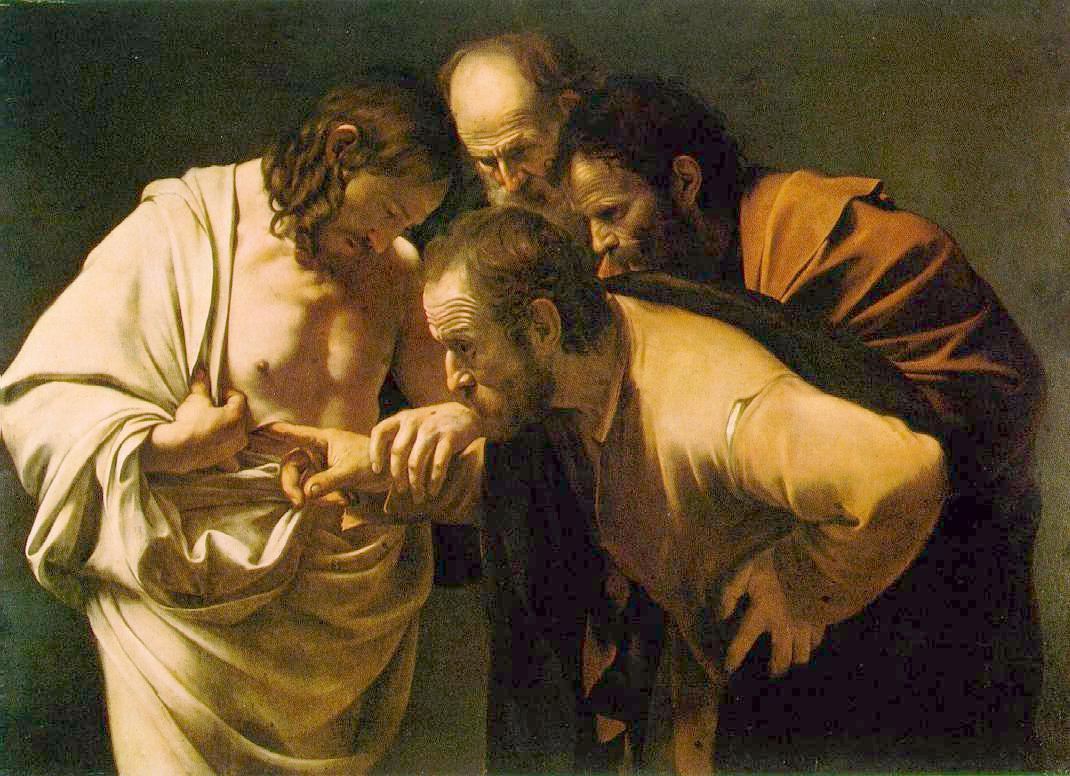 Jesus’ Signs and Claims:Summary
John 20:29-31   Will you believe, even though you have not seen?   If you do, you will have life in his name.

What is your response to Jesus?
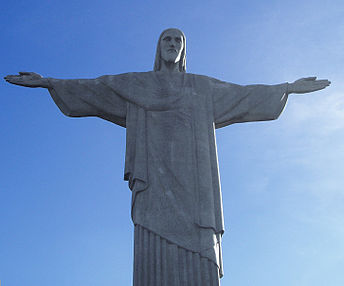 For God so loved the world that he gave his one and only Son that whoever believes in him will not perish but will have eternal life.   John 3:16
John 21  Epilogue
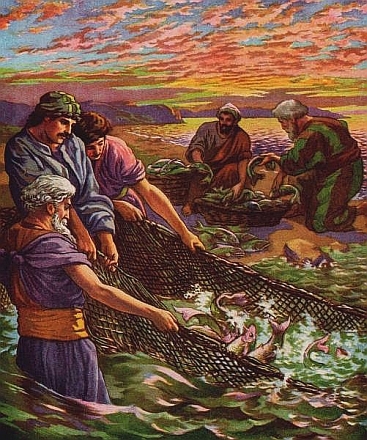 The eighth sign

Purpose:  

To explain restoration of Peter

To correct the false idea that John would live until Jesus comes back.
John 21:24
John:  I was there.  I saw the whole thing.  Jesus did a lot more than this!

“These are written that you may believe that Jesus is the Christ, the Son of God, and that by believing you may have life in his name.”